Целеполагание. Методы, приёмы и формы преподавания предметного содержания
Алдатова Ф.Г., 
учитель изоискусства
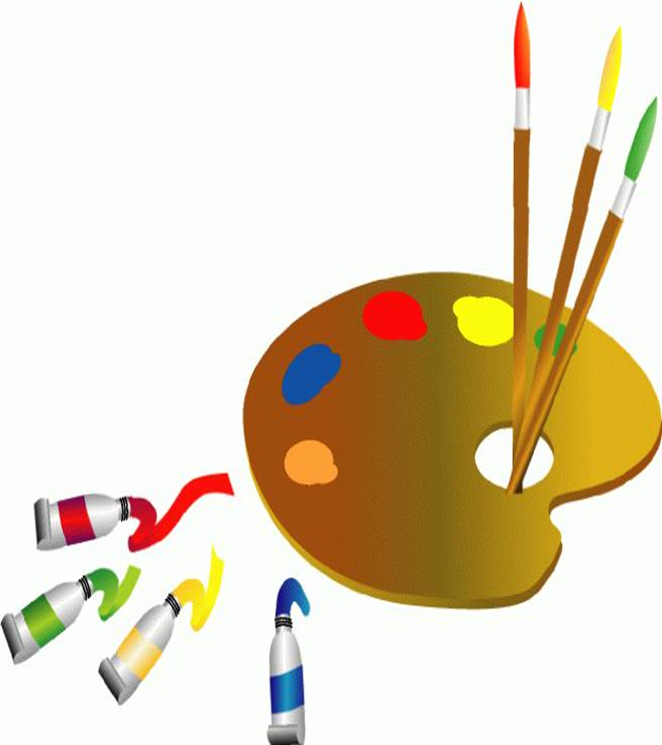 Изобразительное искусство  является одним из важных средств познания мира и развития эстетического воспитания детей, так как оно связано с самостоятельной, практической и творческой деятельностью ребенка.
Цель (в педагогике, образовании) – предвосхищаемый результатдеятельности; предметная проекция будущего.

Целеполагание – процесс выявления целей и задач субъектов деятельности (учителя и ученика), их предъявления друг другу, согласования и достижения.   Оно должно быть субъективным и соответствовать планируемому результату.

Образовательные результаты:  рассматриваются в современнойпедагогической психологии и дидактике как развитие совокупности мотивационных, операциональных (инструментальных) и когнитивных ресурсов личности, которые определяют ее способность к решению  значимых для нее познавательных и  практических задач.

Задачи урока - это то, что нужно  сделать,  чтобы достичь цели.

Цель должна быть сформулирована конкретно, должна быть достижима для обучающегося,  значима, измерима.
Самопроверка педагога при формулировании цели урока:

• Какое предметное содержание осваивается на уроке? 
Что уже знают и умеют мои ученики по данной теме?• Какой новый опыт учащиеся могут приобрести за данный урок? Что  они могут узнать, понять, чему научиться в результате освоения  материала урока? (миссия урока с позиции учителя/программы/ФГОС)• Зачем этот урок нужен учащимся? (оценка урока с позиции ученика). Можно ли сформулировать культурологическую идею, которая будет  понятна и интересна школьникам и будет способна объединить части  урока?• «Зачем этот урок нужен по программе» и «зачем этот урок нуженученику»: можно ли объединить две миссии в одном предложении? Понятна ли описанная в педагогических терминах цель урока другим людям? Могу ли я ее обосновать, «отстоять»?• Можно ли понять, что цель урока будет достигнута? Могу ли яизмерить предполагаемый образовательный результат урока? Как? С помощью каких методов, технологий, диагностик?
Задачи преподавания предмета:
Развивать эстетические чувства формы, цвет, ритм, композицию, творческую активность.
Учить видеть и понимать красоту многоцветного мира.
Учить детей использовать в рисовании различные материалы и техники.
Формировать у детей творческие способности посредствам использованя нетрадиционных техник рисования.
Воспитывать умение доводить начатое дело до конца, работать в коллективе, индивидуально.
Современные типы уроков:
урок овладения учащимися новыми знаниями;
урок формирования и усвоения знаний, навыков и умений; 
урок обобщений и систематизации знаний и умений;
урок комплексного применения знаний навыков и умений (повторения и  закрепления);
контрольно-проверочный урок
урок смешанного типа, комбинированный
Специфические типы уроков изобразительного искусства :
 урок - образ, урок-эксперимент, урок-повтор, урок-вариация, урок-импровизация, урок-путешествие, урок-праздник, проблемный урок, урок-восхождение, урок с вопросами-парадоксами, авторский урок,  урок-вернисаж, урок - праздник искусств, художественно-педагогические игры, урок-путешествие
Часто используемые формы работы на уроках ИЗО:
-применение нетрадиционных форм проведения уроков;
-использование нетрадиционных форм учебных занятий (интегрированные, комбинированные, творческие мастерские и другие;
-использование игровых форм;
-проблемный  подход (проблемные вопросы, проблемные ситуации);
-использование различных форм работы (групповые, парные, совместно-индивидуальные, совместно-взаимодействующие, коллективные );
-использование дидактических средств( кроссворды);
-внедрение развивающих дидактических приемов -различные виды домашней работы (групповые, творческие, дифференцированные );
-деятельностный  подход в обучении
Специфические   методы  обучения изобразительному искусству:
анализ натурной постановки и произведений изобразительного искусства
 поэтапное выполнение рисунка фронтальная демонстрация наглядных пособий и приемов работы над заданием, индивидуальный показ и исправление ошибок и др. 
метод педагогической драматургии;
 метод поэтапных открытий, т. е. четкого вычленения тем каждого урока и их неповторимость;
 метод единства восприятия и созидания (практической работы) на каждом уроке;
метод широких ассоциаций;
 метод привлечения личного эмоционального, визуального и бытового опыта детей
Специфические методы  используемые на уроках ИЗО 

Методы развития наблюдательности :
-использование всех методов мотивации (эмоциональных, познавательных, социальных);
-наблюдение явлений, передающих общее содержание произведения;
-беседу о средствах выразительности произведения с последующим обсуждением рисунка;
-рассматривание картин, иллюстраций, отражающих рассматриваемые образы;
-рисование только на основе восприятия литературного или музыкального произведения;
-рисование с натуры картин, описанных в произведении.
Урок – выставка рисунка
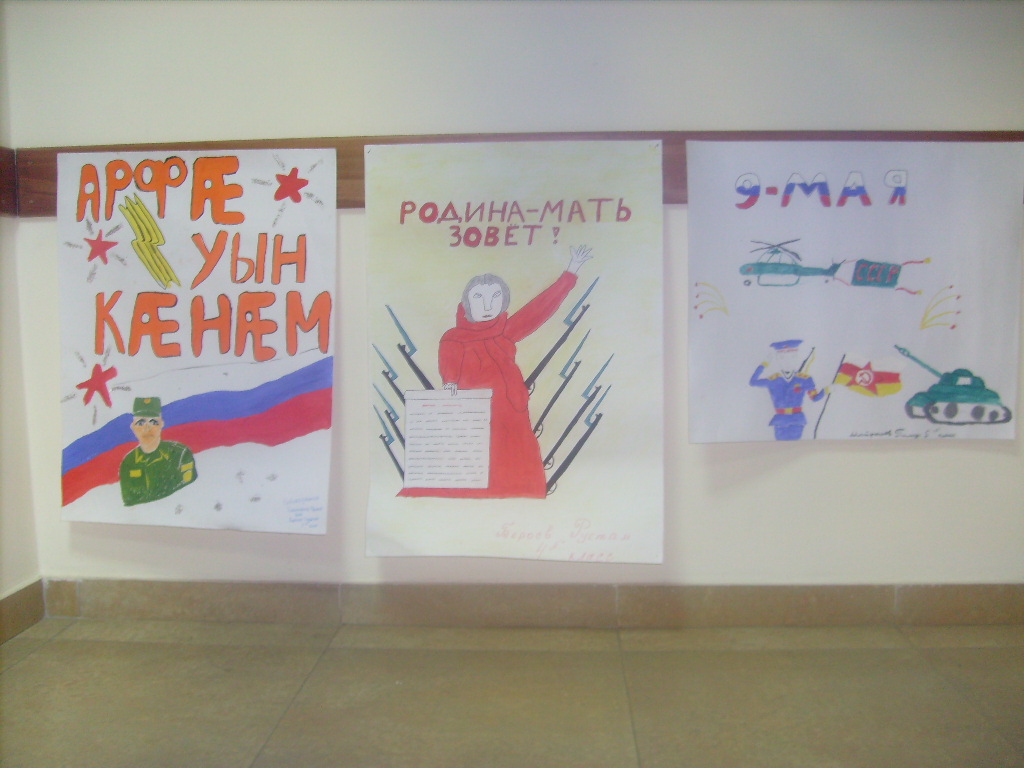 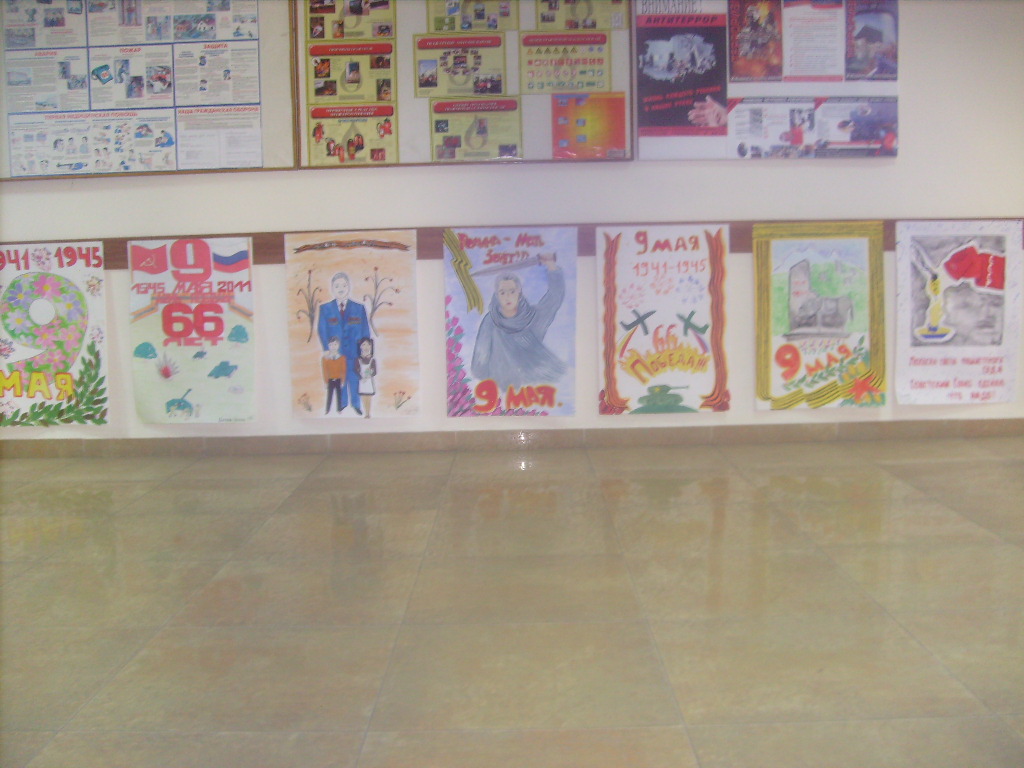 Урок – творческая мастерская
Формирует понятие о том, что современный успешный человек – это гармоничная личность. В творческих мастерских ученик не получает готовых знаний, он их добывает сам. Я обращаюсь к личному опыту учащихся. Цель мастерской – подтолкнуть к поиску, раскрепостить, побудить к общению и творчеству.
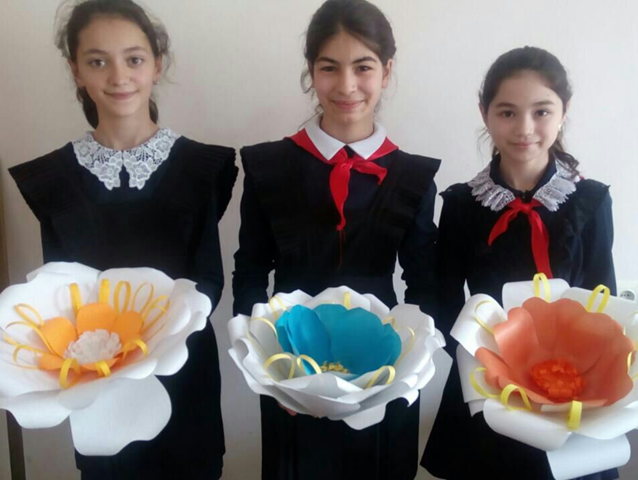 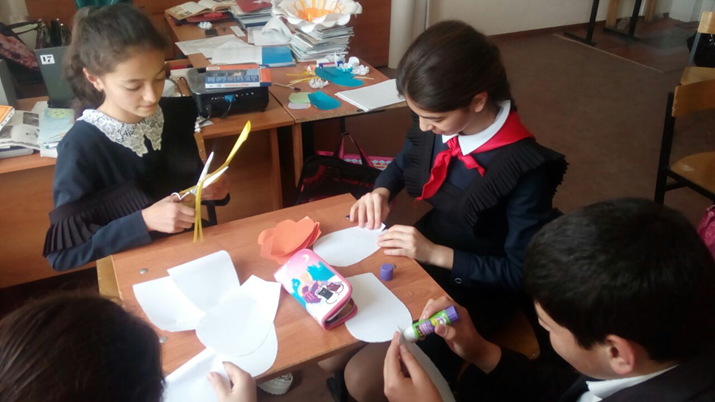 ТВОРЧЕСКАЯ МАСТЕРСКАЯ   «Бумажные цветы в декоре интерьера»
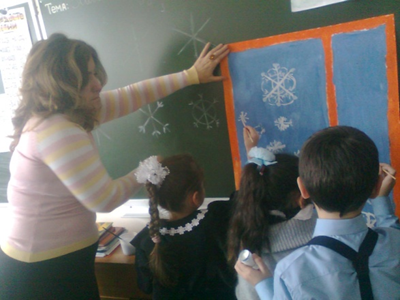 Коллективная деятельность 
на уроке
имеет огромное значение 
в художественном воспитании обучающихся, является средством активизации развития их творческого потенциала, формирования и совершенствования навыков совместной работы, развития потребности в общении и интереса к изобразительной деятельности.
Мастер – класс
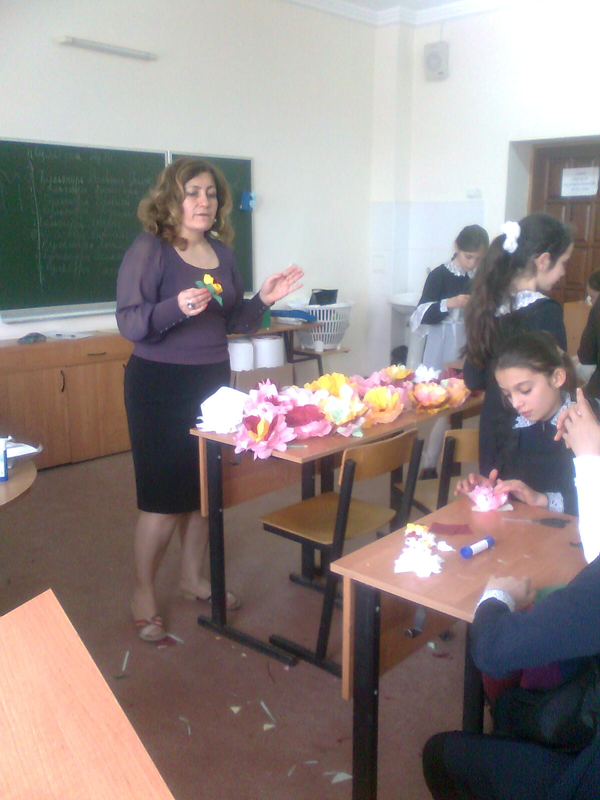 - форма работы, создающая условия для включения всех участников в активную деятельность. Форма воздействия – сотрудничество, сотворчество, совместный поиск.
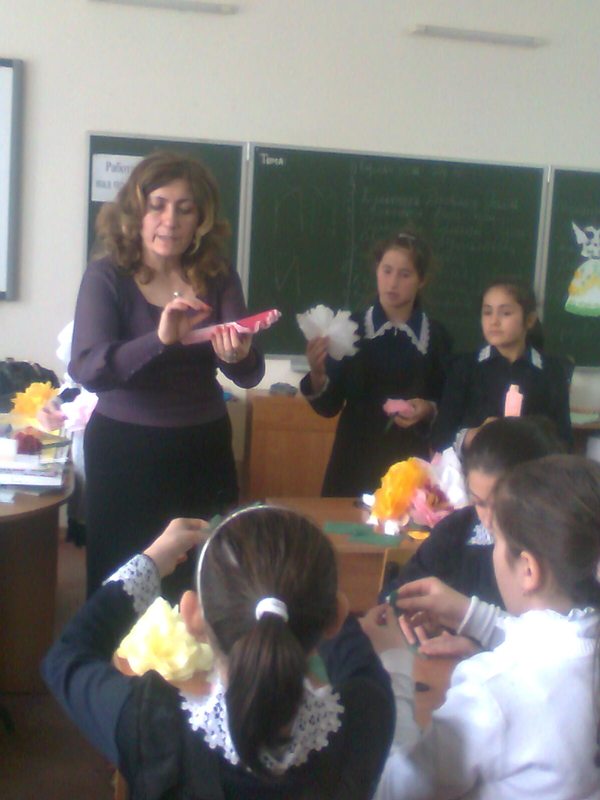 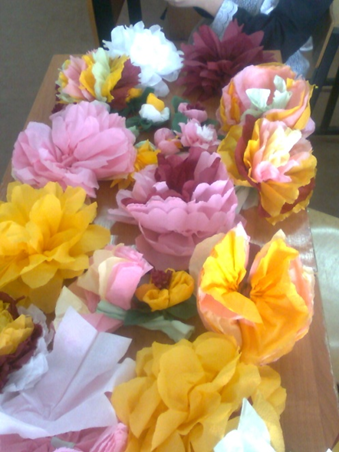 Приём создания  проблемной ситуации
Достоинством   является самостоятельность школьников и формирование личной мотивации учащегося, идея использования творческой деятельности обучающихся посредством постановки проблемно -сформулированных заданий и активизации, за счёт этого, их познавательного интереса и , в конечном итоге, всей познавательной деятельности
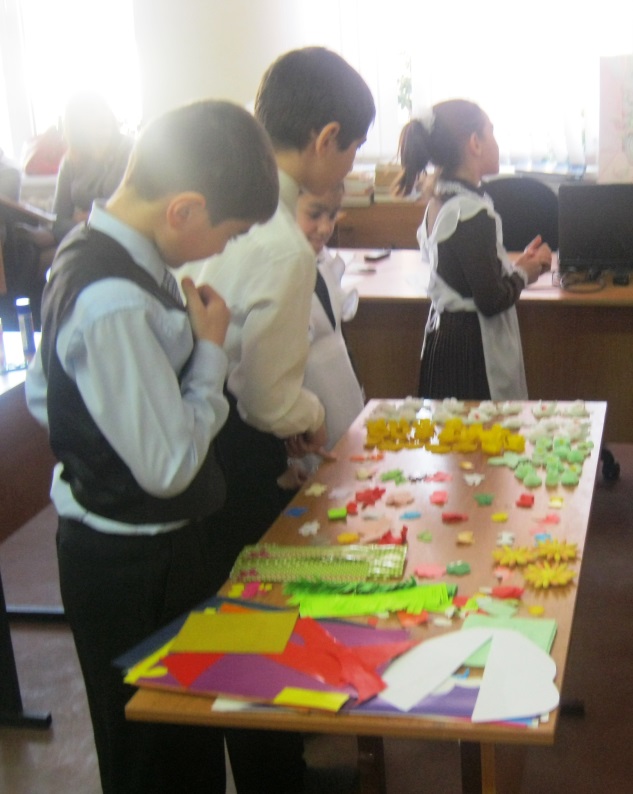 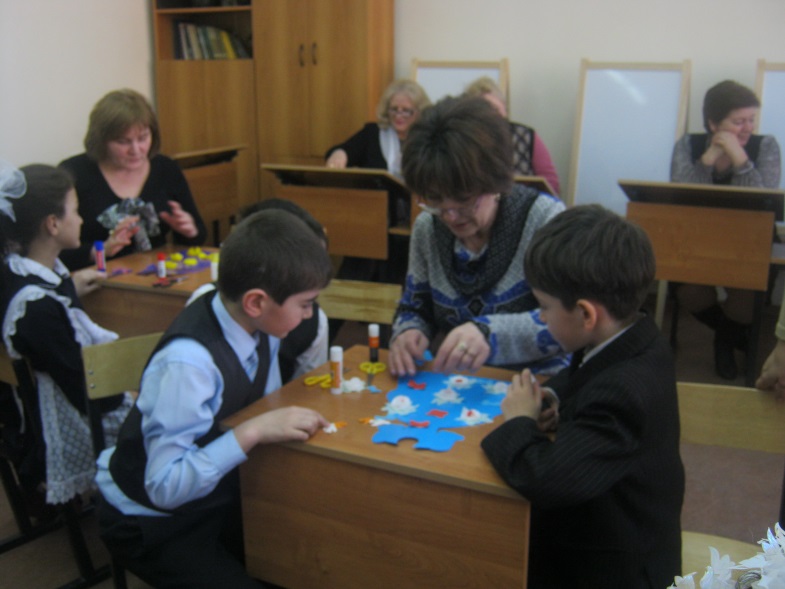 Проектная технология
Цель  - стимулировать интерес учащихся к определенным проблемам, предполагающим владение определенной суммой знаний и через проектную деятельность, предусматривающим решение этих проблем, умение практически применять полученные знания.
Суть проектной методики - ученик сам должен активно участвовать в получении знаний, по сути  это исследовательский метод. Школьник приучается творчески мыслить, прогнозировать возможные варианты решения стоящих перед ним задач.
Проектная методика:
  характеризуется высокой коммуникативностью;
 предполагает выражение учащимся своего собственного мнения, чувств, активное включение в реальную деятельность;
 особая форма организации коммуникативно –познава-тельной деятельности школьников
Проектная технология
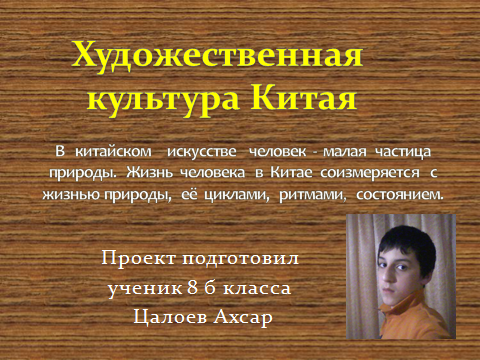 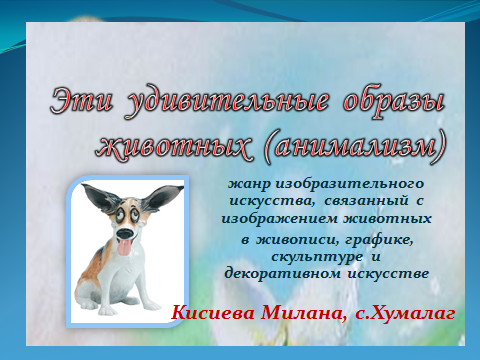 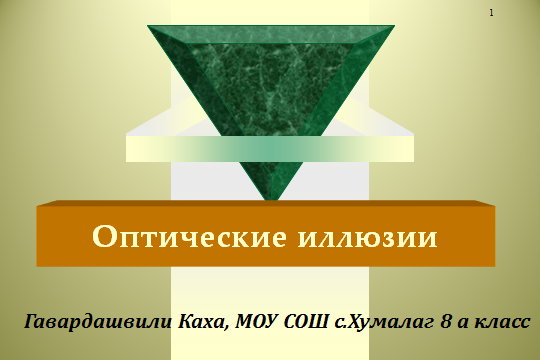 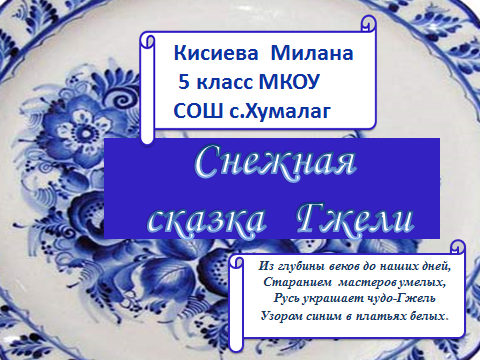 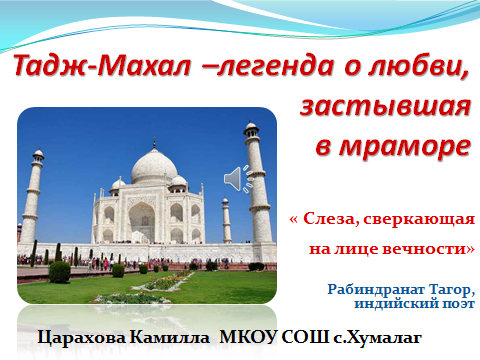 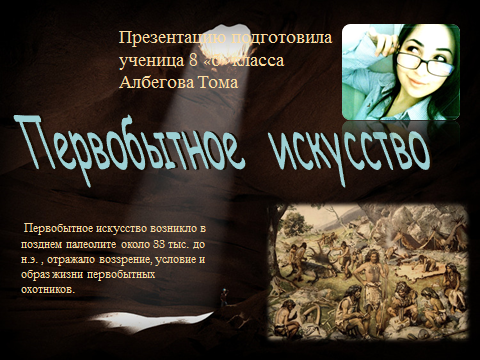 Урок - проект   «Украсим праздник своими руками»
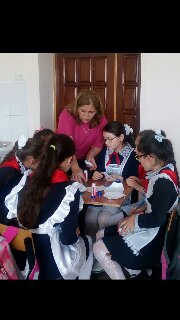 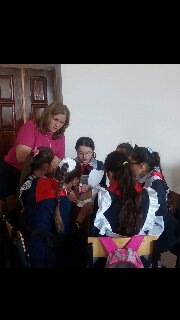 Совместная работа в парах и в группах
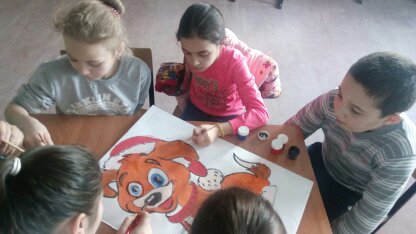 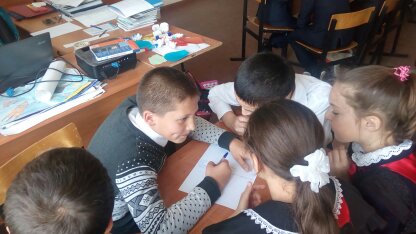 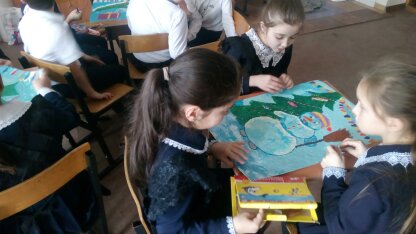 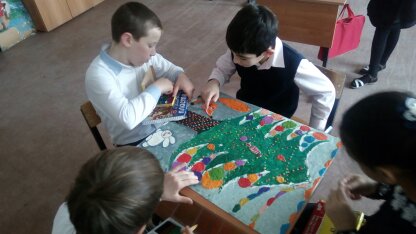 Игровые технологии на уроках
Задачи решаемые использованием такой формы обучения:
Осуществляет более свободные, психологически раскрепощённый контроль знаний.
Исчезает болезненная реакция учащихся на неудачные ответы.
Подход к учащимся в обучении становится более деликатным и дифференцированным.
Обучение в  игре  позволяет научить: распознавать, сравнивать, характеризовать, раскрывать понятия , обосновывать, применять
В результате:
      стимулируется познавательная деятельность
      активизируется мыслительная деятельность
      самопроизвольно запоминаются сведения
      формируется ассоциативное запоминание
      усиливается мотивация к изучению предмета
Урок - «Звёздный час» (познавательная  игра   по изоискусству в 5 классе)
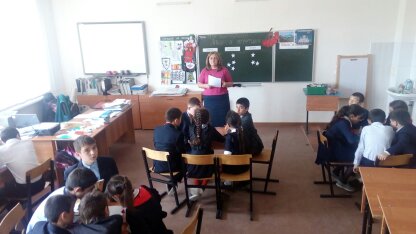 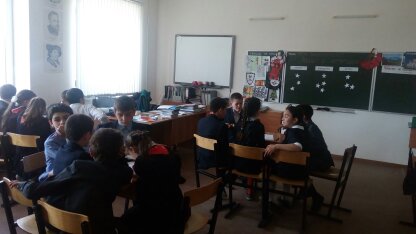 Урок -викторина «Краски Осени»
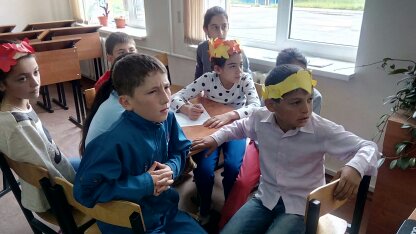 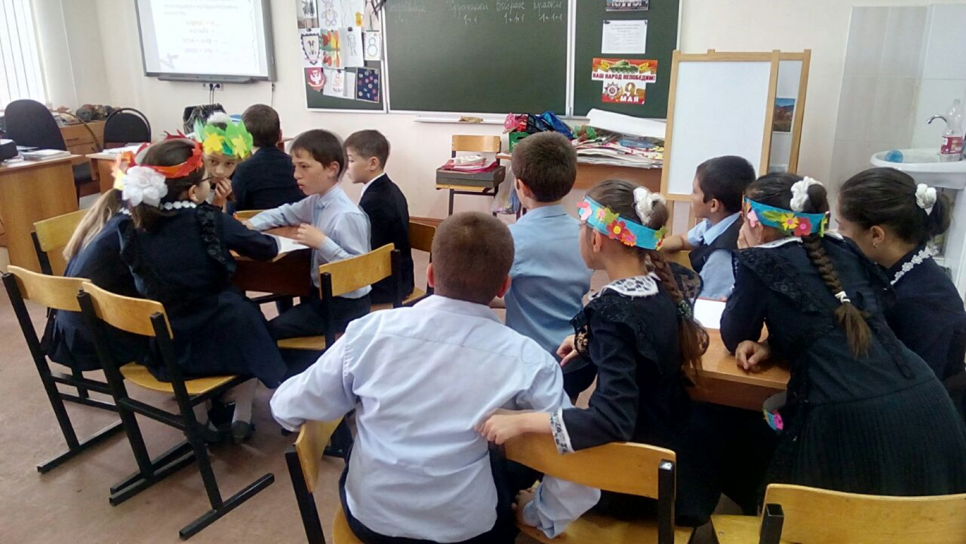 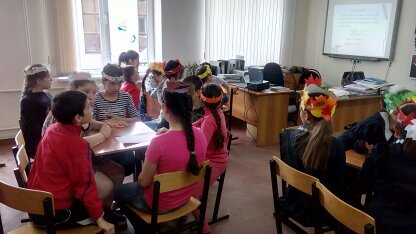 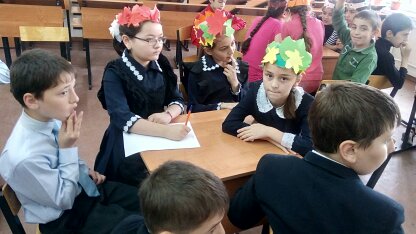 Урок - викторина
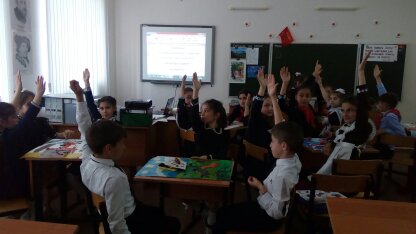 Урок - творческая игра «Новогодние узоры»
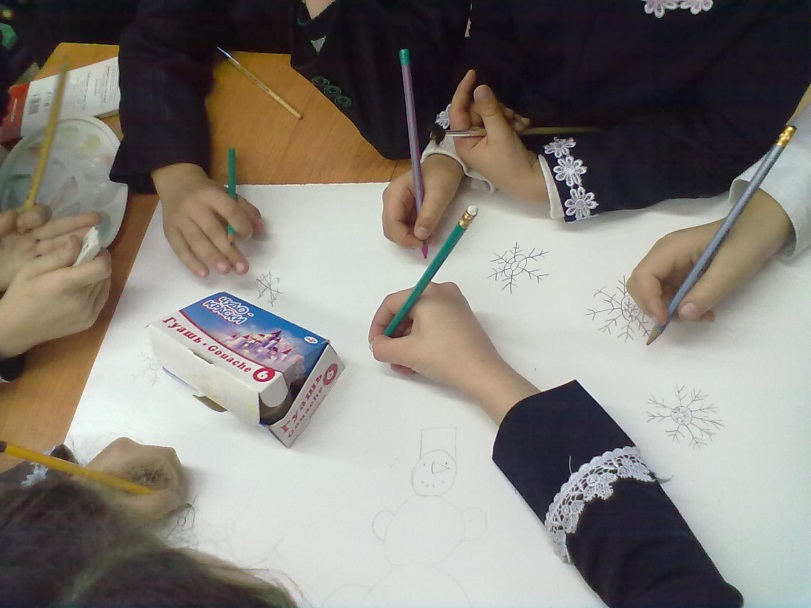 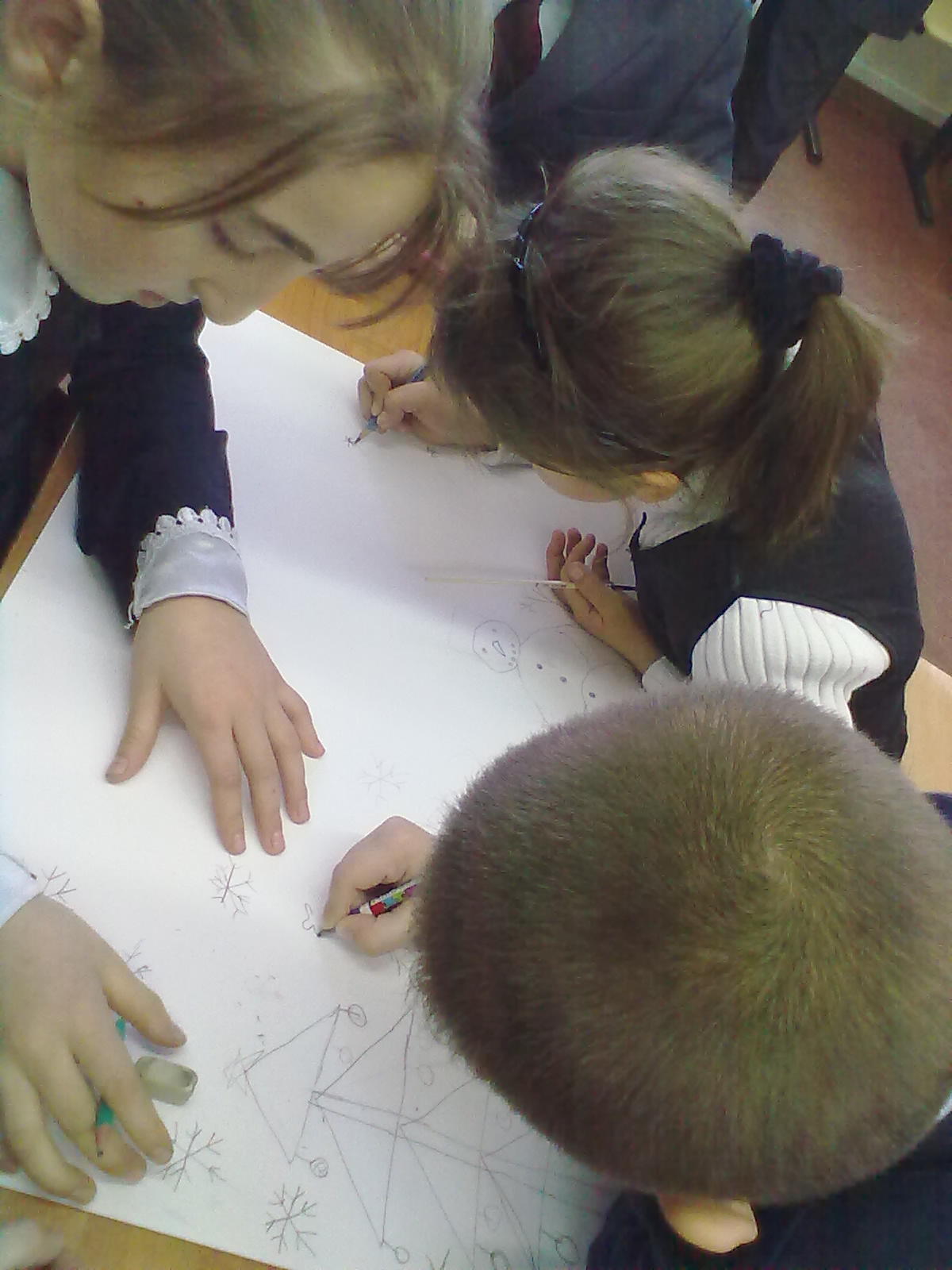 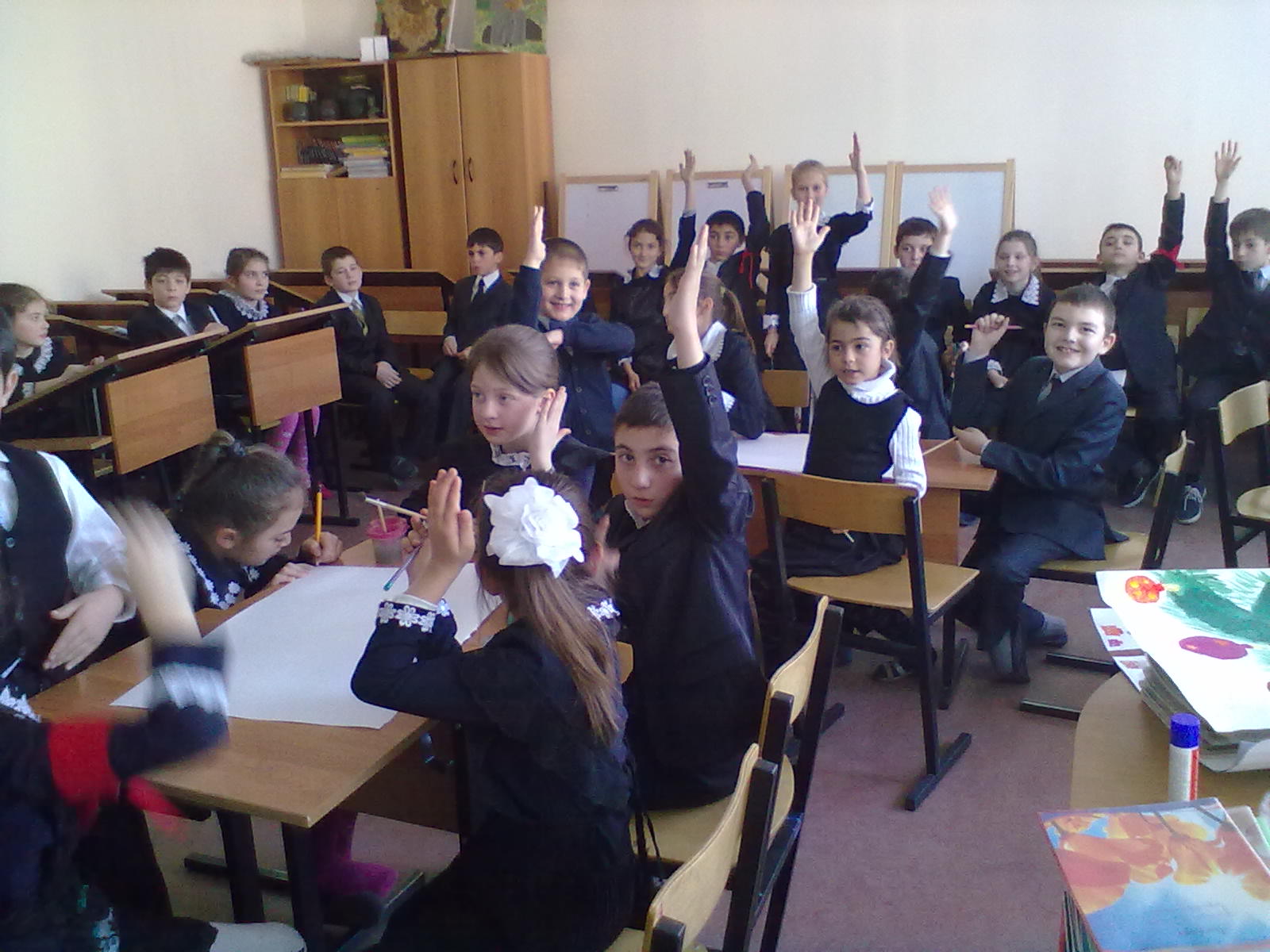 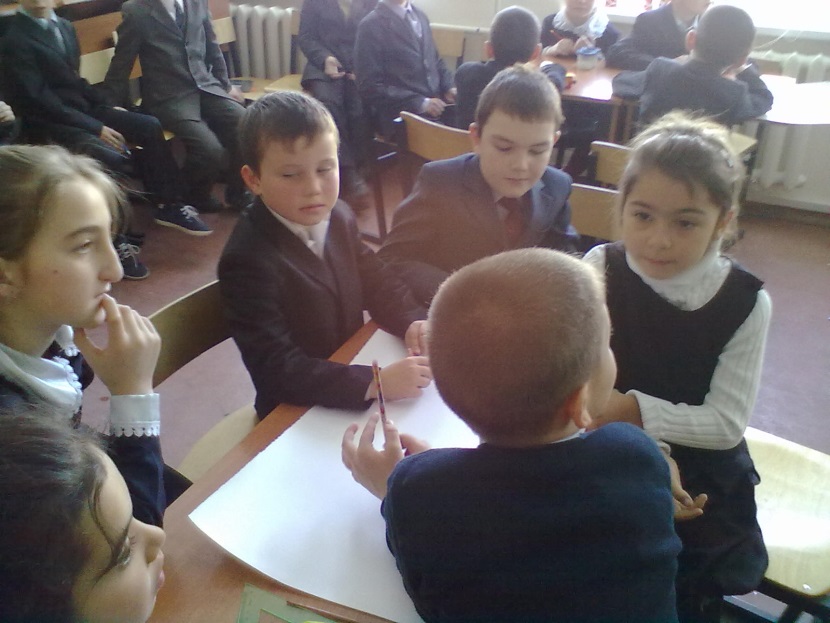 Приём составления синквейна (технология критического мышления)
1. Композиция
2. Сложная, впечатляющая
3. Составляет, создаёт, рассказывает
4. Мёртвая природа , композиция из неживых предметов 
5.  Натюрморт
Эвристический приём
Задаю трудные вопросы и с помощью наводящих вопросов привожу учащихся к ответу
Урок - парад новогодних масок
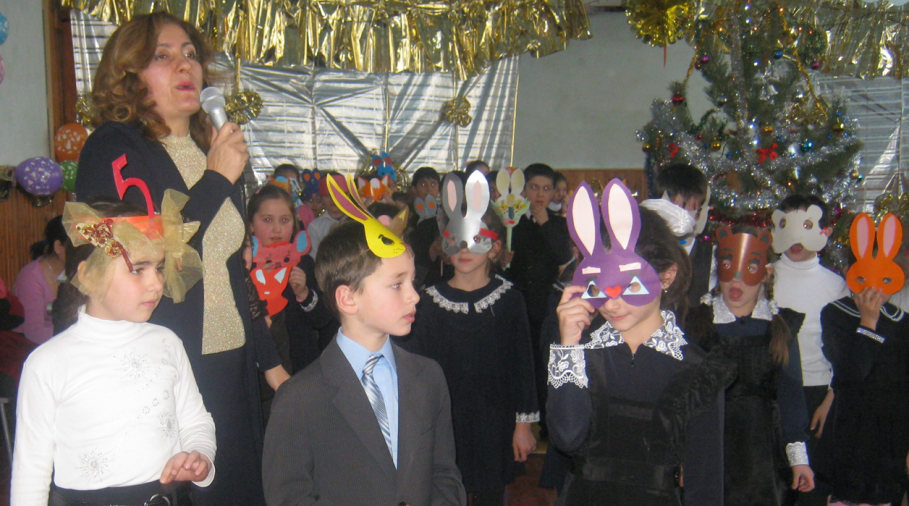 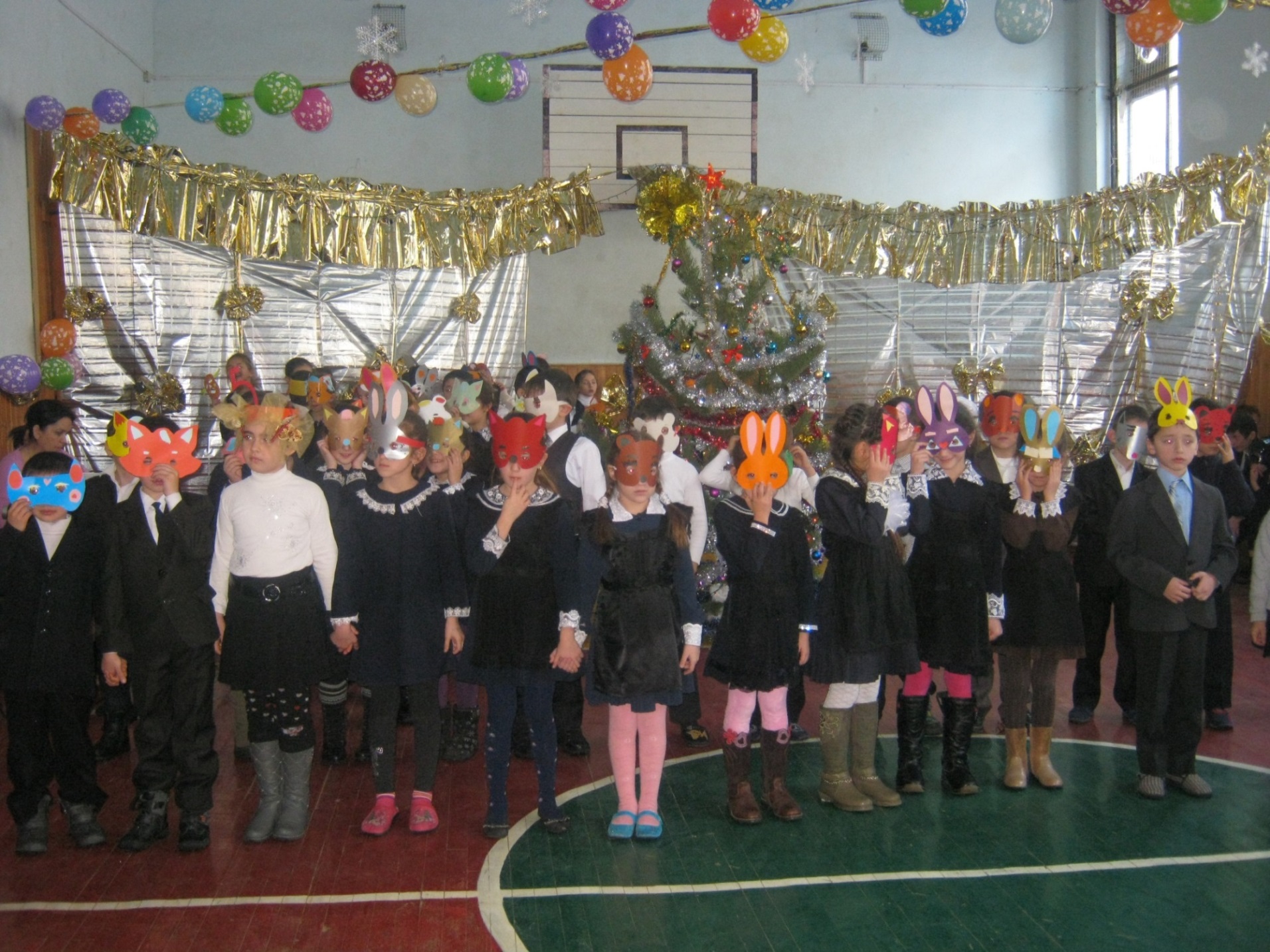